Knowledge-sharing seminar on BIC in FGM-related cases
Legal Context
FRA publications
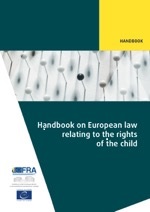 The child as a subject of rights
The child as a legal person

The role of parents and guardians

The best interests principle in all actions – UNCRC Art. 3

EU Charter of Fundamental Rights, scope - Art. 24/ECHR
The right of children to protection and care
as necessary for their well-being (Art. 24 EU Charter)

other Title I EU Charter articles

State duties – state control/violence by private actors

torture - inhuman or degrading treatment/serious form of violence
Violence at home, in schools, other settings
Arts. 2 and 3 ECHR: effective protection against ill-treatment
duty to enact criminal law provisions backed by the law-enforcement machinery
special measures and safeguards
delegated administration of public services
effective surveillance systems/supervision mechanisms?
duty of awareness of potential risks, complaint procedures
effective investigations – procedure capable of leading to the identification and punishment of those responsible
Freedom of thought, conscience and religion
Best interests being determined
Rights linked to parents’ convictions (EU Charter Art.14.3) 
Protocol 1 ECHR Art. 2 
	- State duties education and teaching
	- conveying information in the curriculum in an 		  objective, critical and pluralistic manner
Art. 14.2 of the CRC – rights and duties of parents to provide direction to their child - child’s evolving capacities – convictions held by the children
Freedom of information and right to be heard
Art.11 EU Charter, Article 10 ECHR
ECHR Gaskin v. UK – consent of the contributor, independent authority, no State obligation

Art.24 EU Charter – freedom to express and obligation to take into consideration according to age and maturity
CJEU Aguirre Zarraga v. Pelz - no absolute requirement to hear but effective opportunity – legal procedures and conditions to express views freely
Equality and non-discrimination
EU Charter Art. 23 Equality between women and men to be ensured in all areas – specific advantages
Intersex
Umbrella term to denote a number different variations in a person’s bodily characteristics that do not match strict (medical) definitions of male or female 
Basic aspects of status (legal, social, health) defined by the sex-binary – environment prone to intersex people being discriminated
Practices such as issuing birth certificates and medical treatment re. the EU Charter of FR Arts 1, 3, 7, 9, 21, 24 
Intersex refers to the sex characteristics, not to sexual orientation or gender identity
Intersex
Registration of ‘sex’ at birth
In  most EU Member States birth registration legislation requires individuals to be registered as ‘male’ or ‘female’
Legal requirements - social expectations - perceived medical needs

Medical interventions 
Medical treatments to align new-borns’ physical appearance with one sex without prior and informed consent - consequences on persons’ mental and physical health

Little information on official medical protocols concerning the treatment of intersex people
Medical interventions
Key Issues:
-minimum age from which the child is involved in the decision
-whether the intervention is postponed or consent sought from parents
-what happens in cases of disagreement

FRA Opinion: 
EU Member States should avoid “sex-normalising” medical treatments on intersex people without their free and informed consent.

This can contribute to prevent violations of the FR of Intersex people (such as Articles 3 and 24 of the EU Charter on Fundamental Rights)
THANK YOUmaria.estebanez@fra.europa.eu